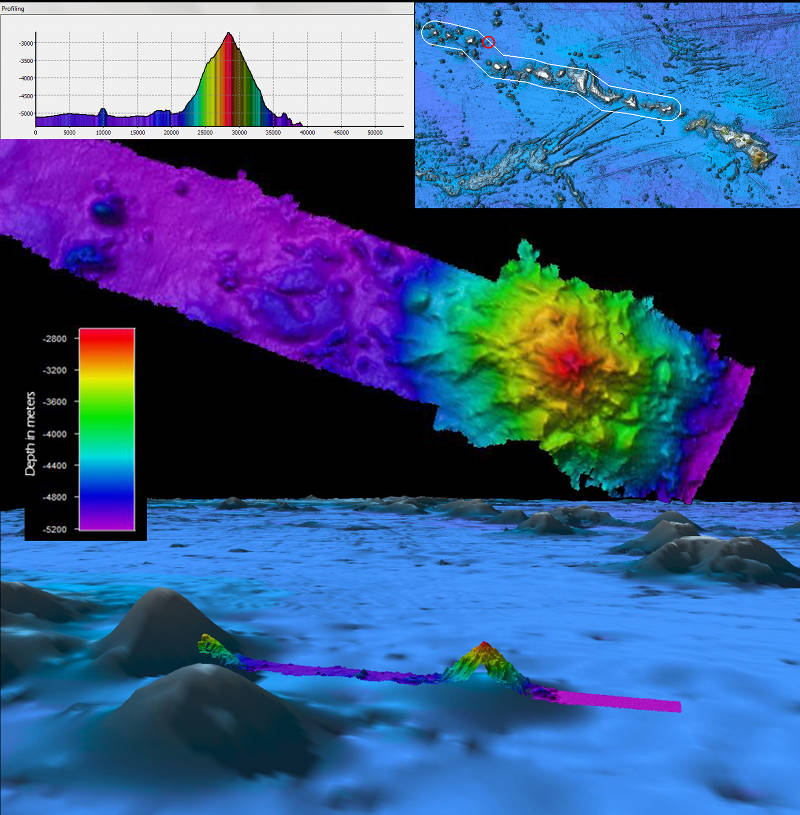 Mapas húmedos
Mapas húmedos: Introducción
Pregunta Guía
¿Cómo crean y utilizan los científicos los mapas para ayudarlos a identificar las características del fondo marino?

¡Lo analicemos!
¿Cómo sabemos qué aspecto tiene el fondo marino en las profundidades?
¿Qué herramientas se desarrollaron para facilitar la visualización del fondo marino?
¿Qué es un sonar? ¿Cómo crees que funciona?
¿Qué crees que significa “multihaz”? ¿En qué se diferencia de un solo haz?
Avances en el mapeo del fondo marino
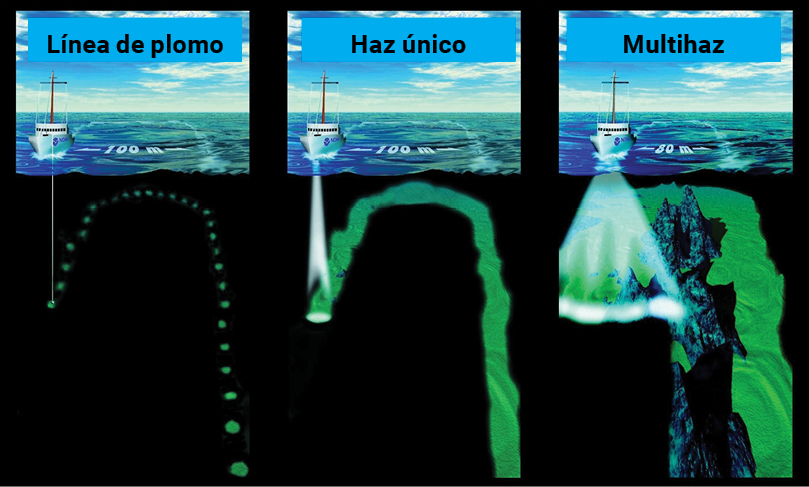 Adaptado del Servicio Hidrográfico Canadiense.
Avances en el mapeo del fondo marino
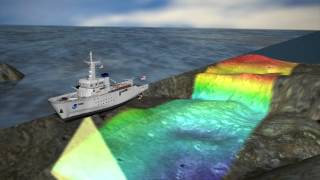 Mapas húmedos: Introducción
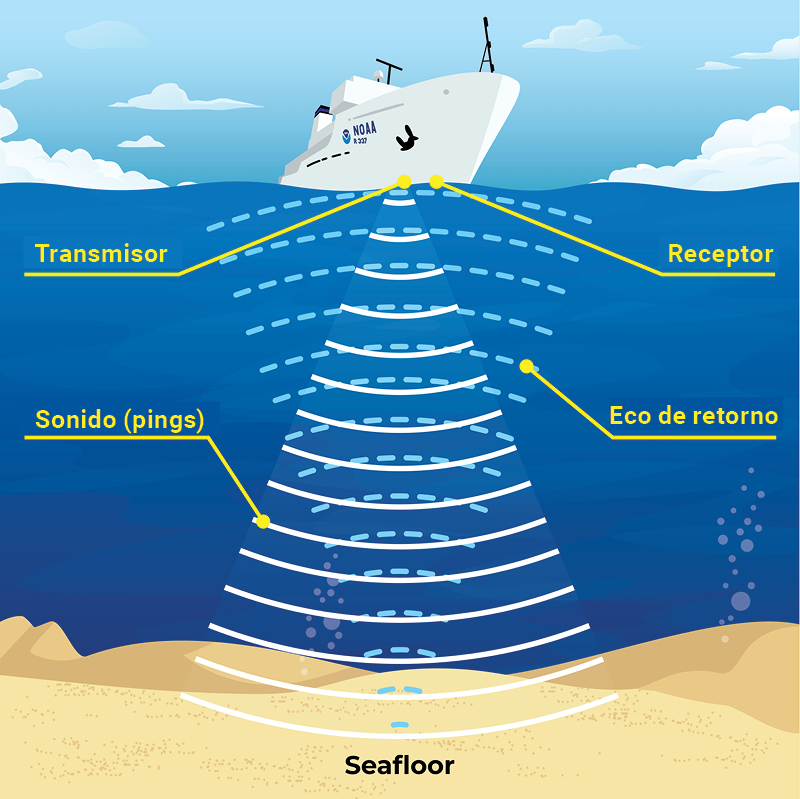 Mapas húmedos: Materiales
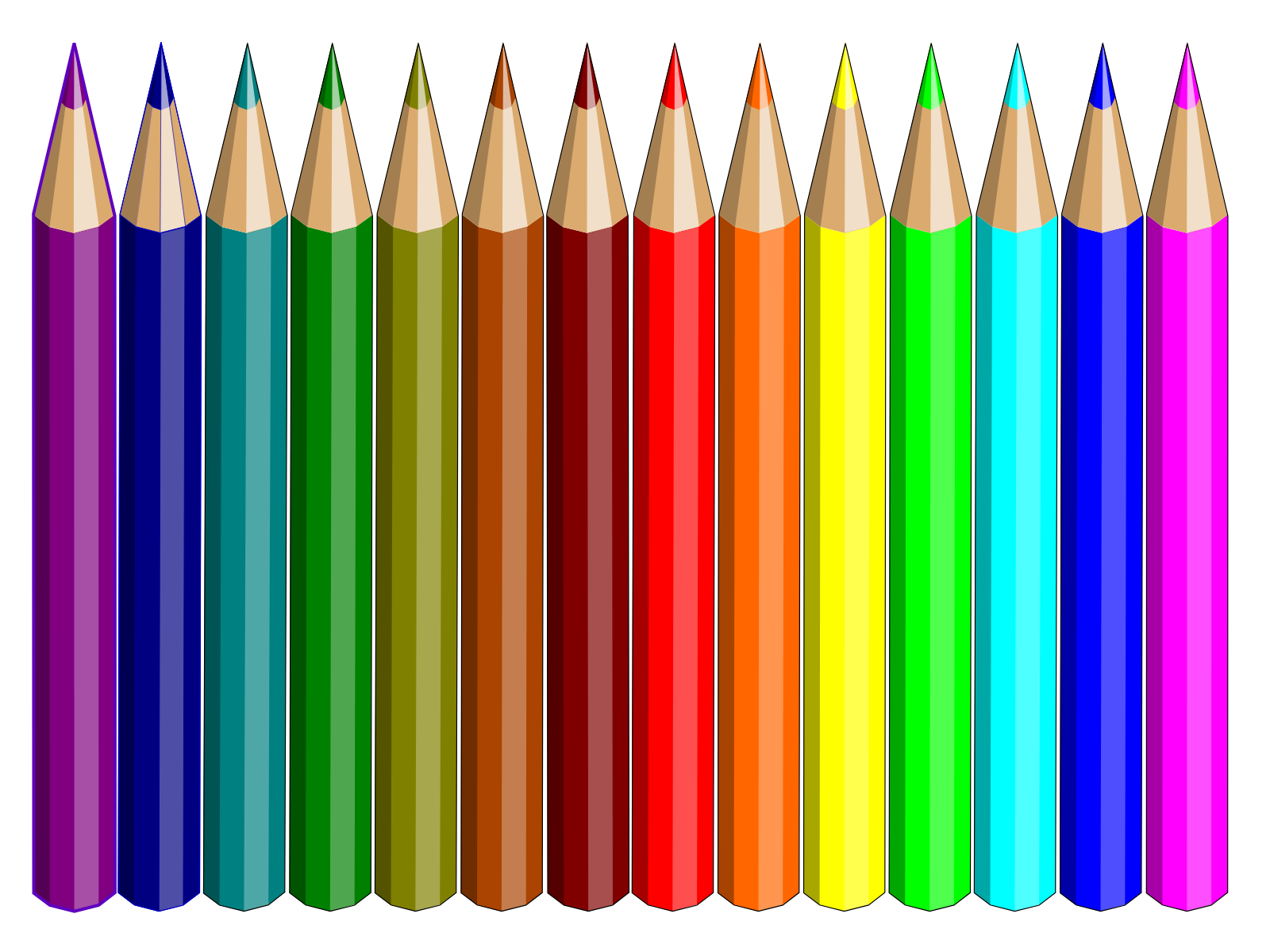 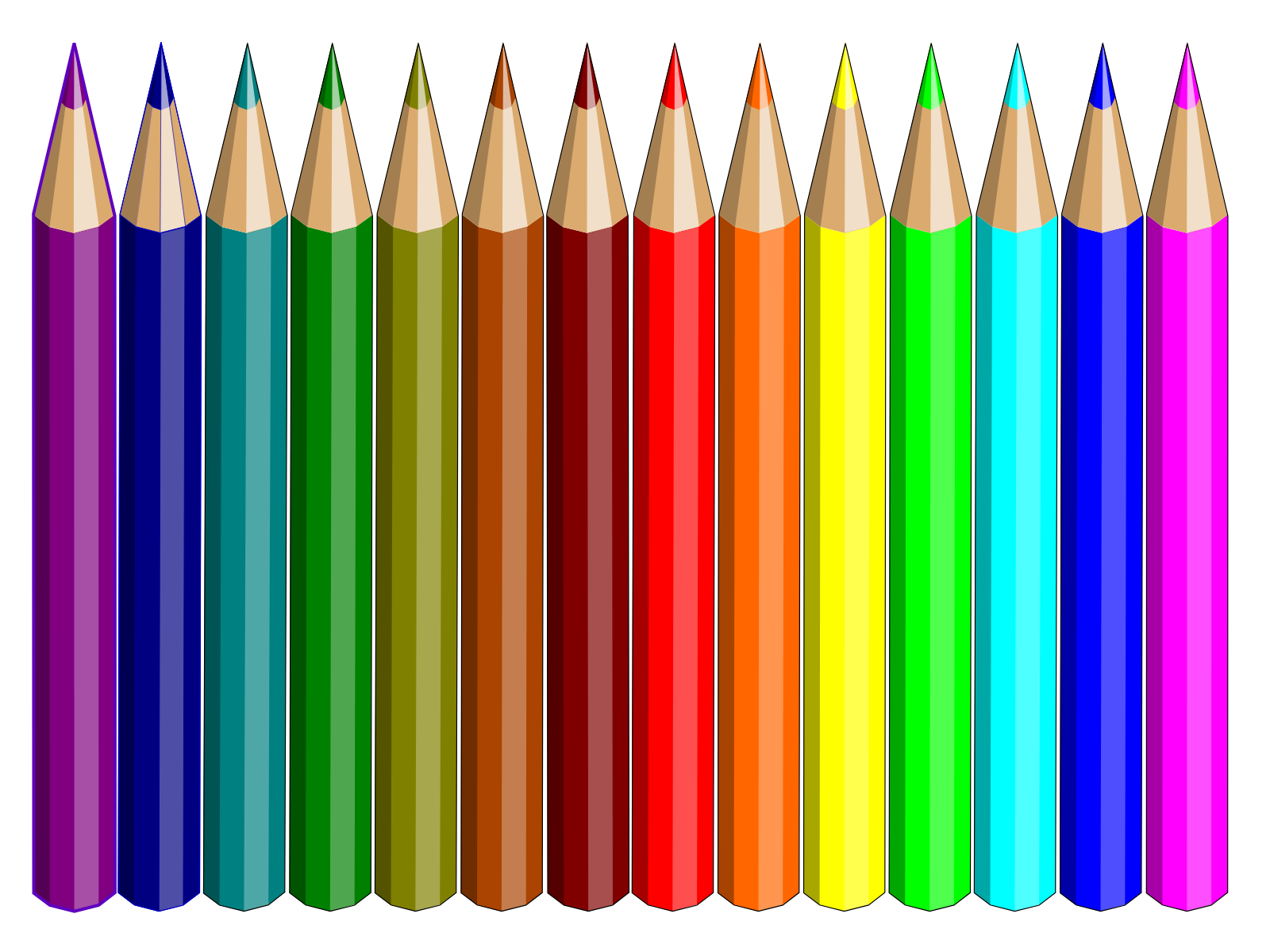 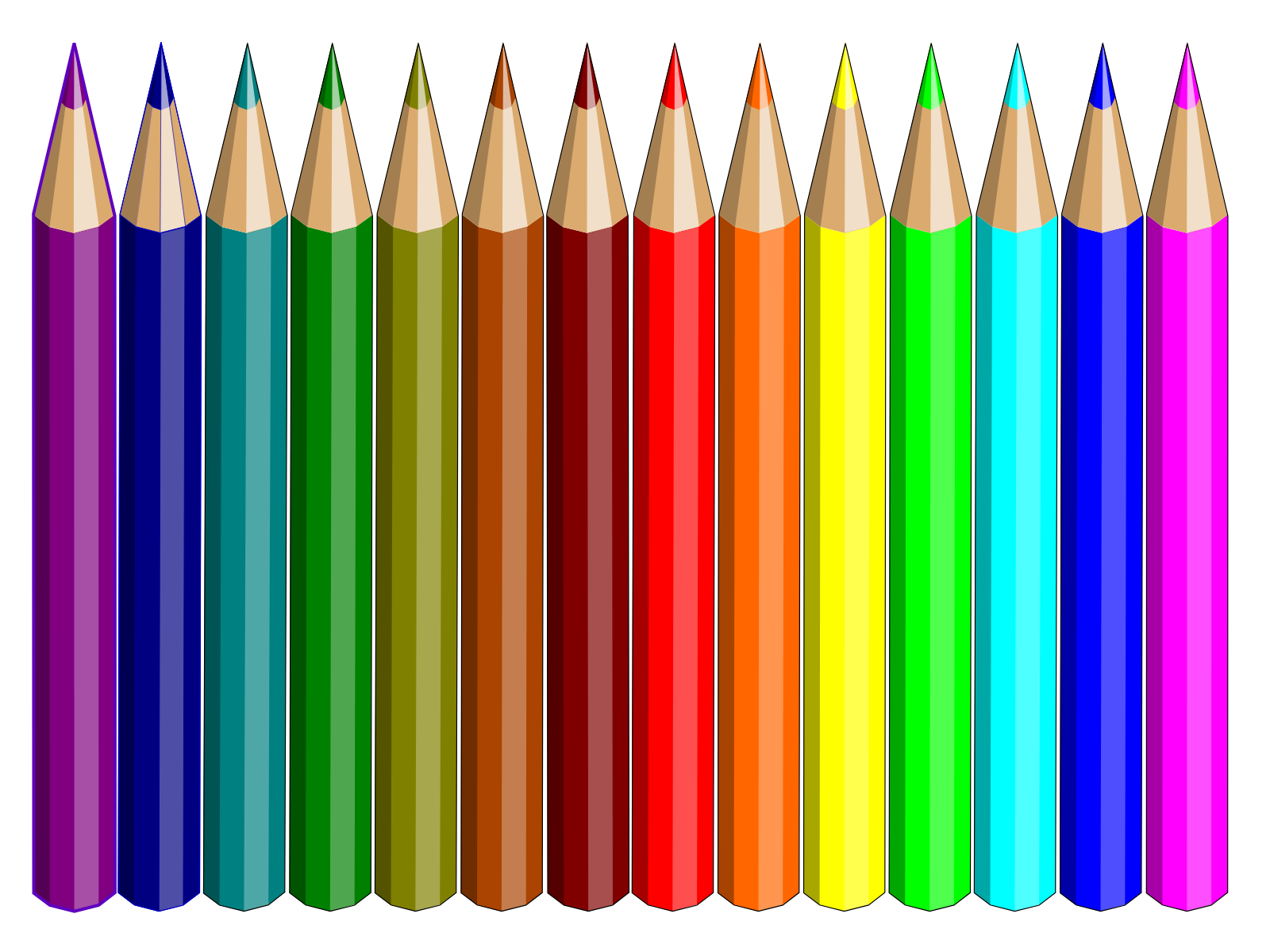 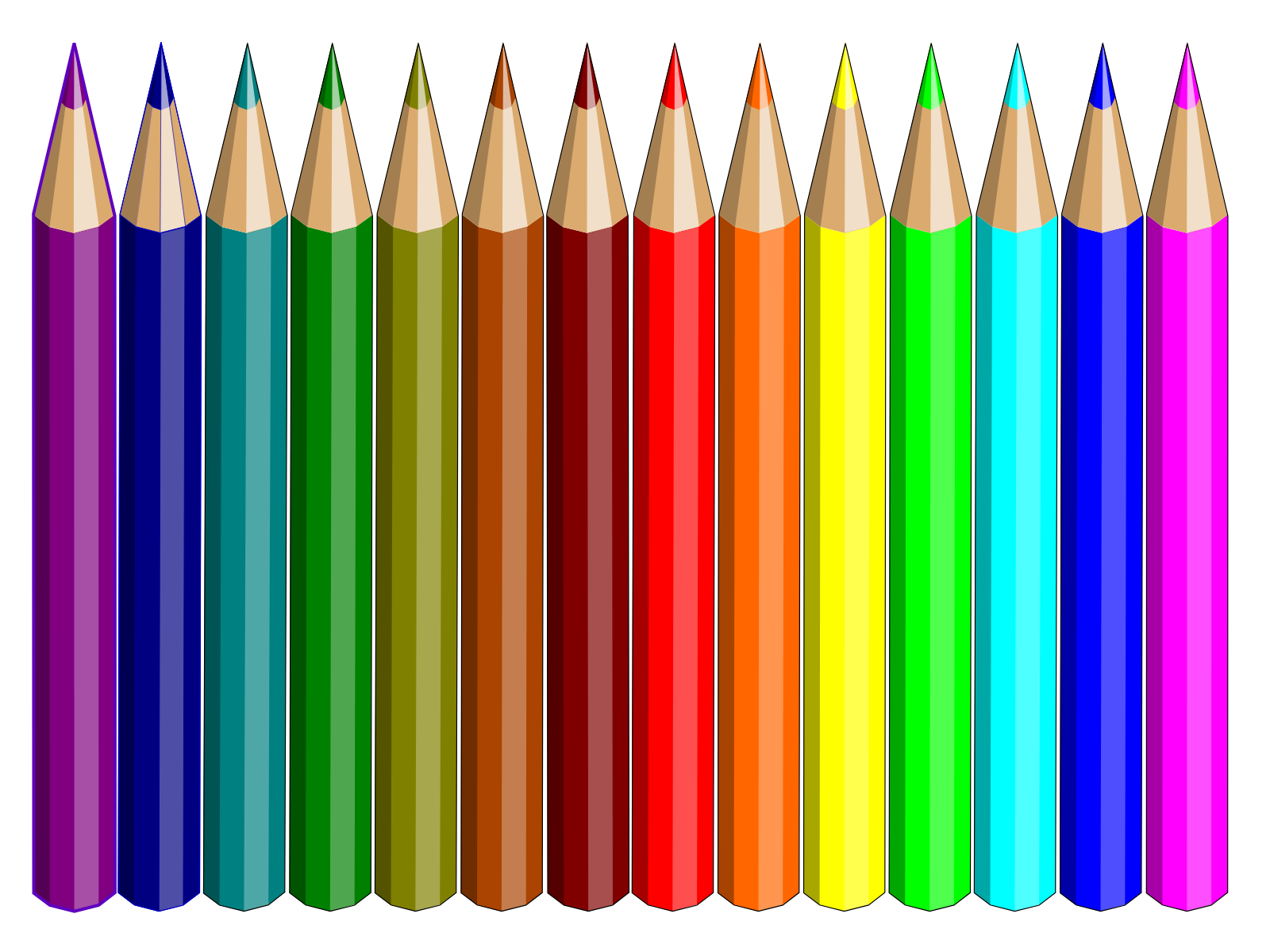 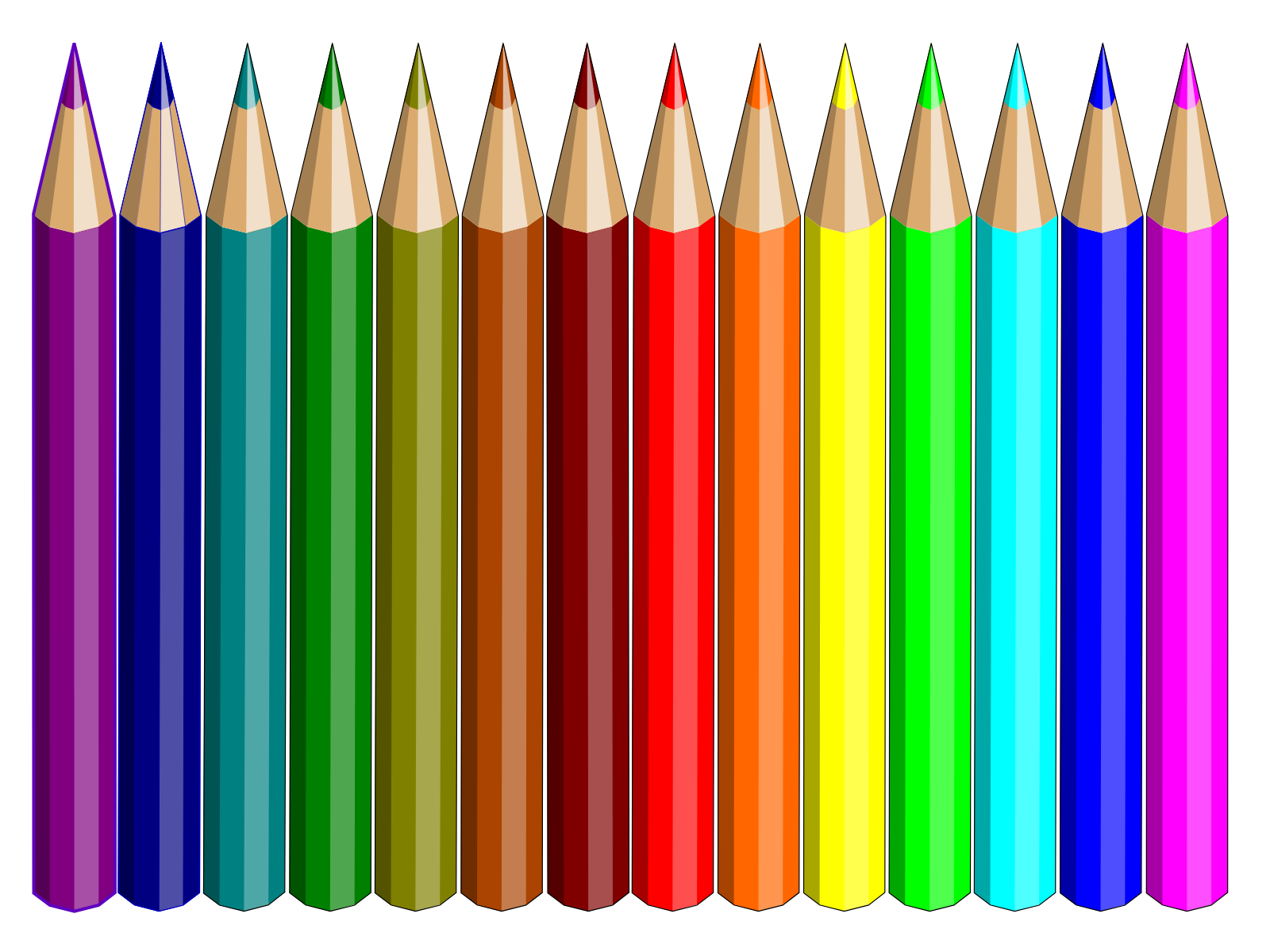 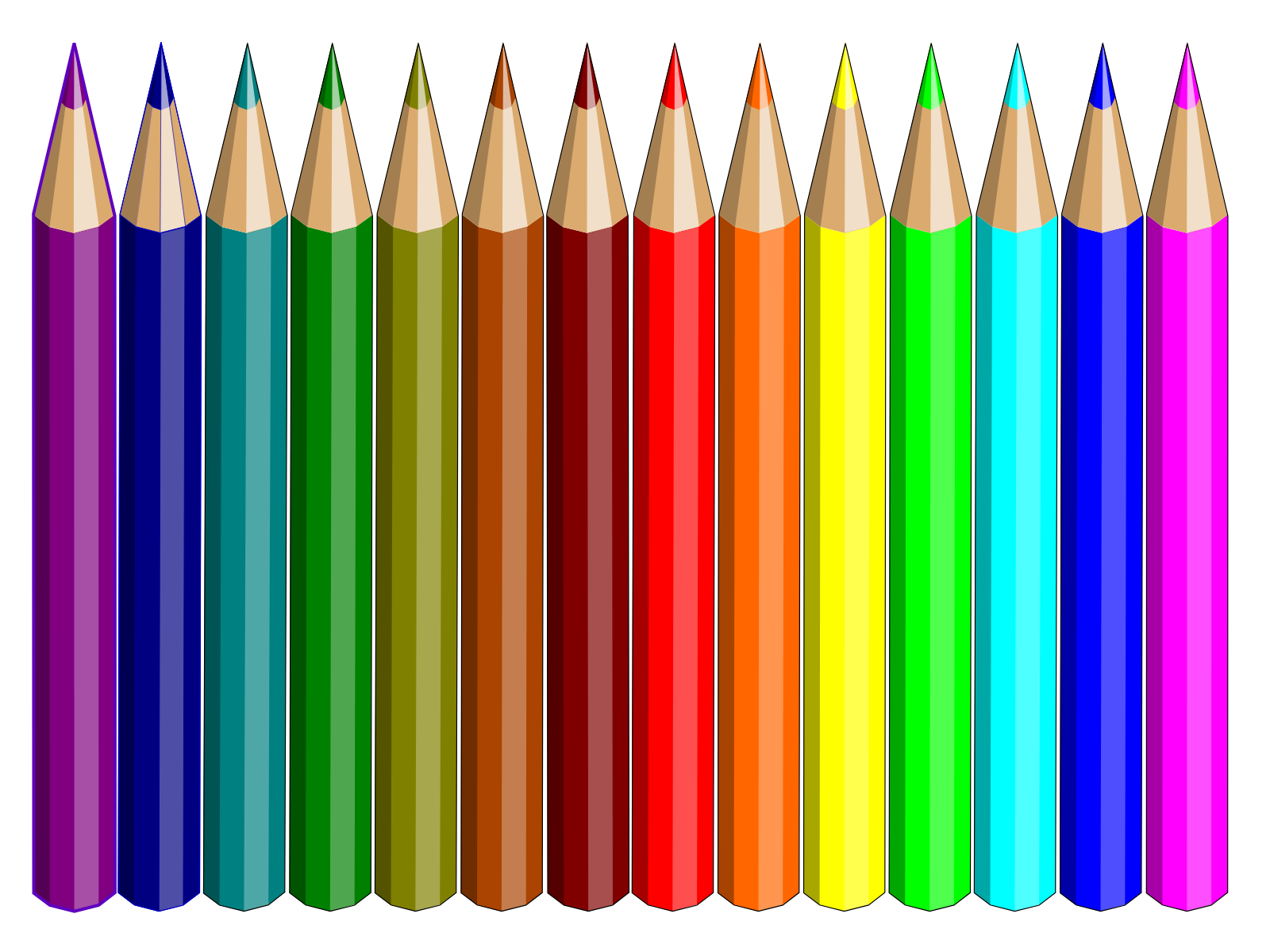 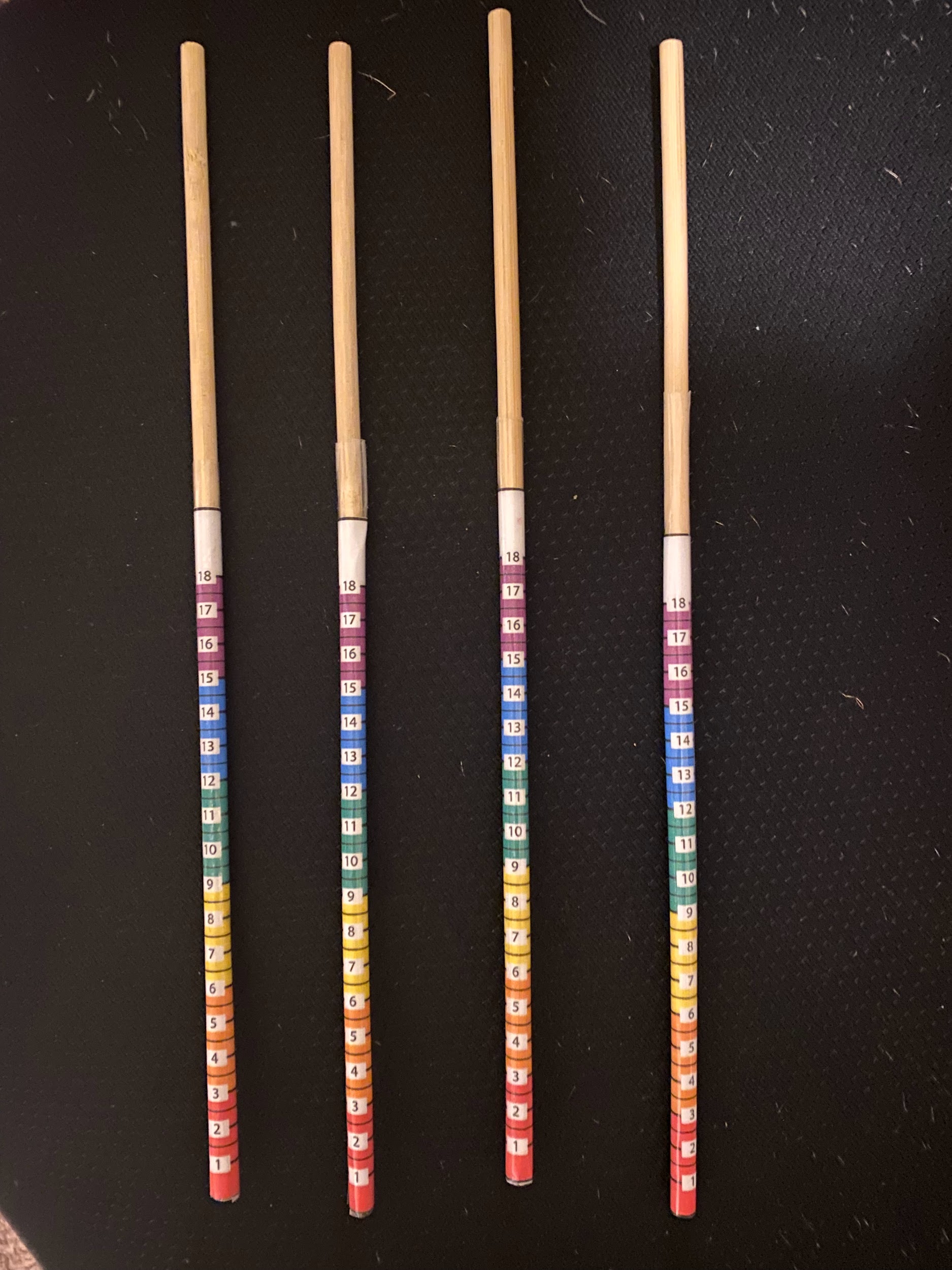 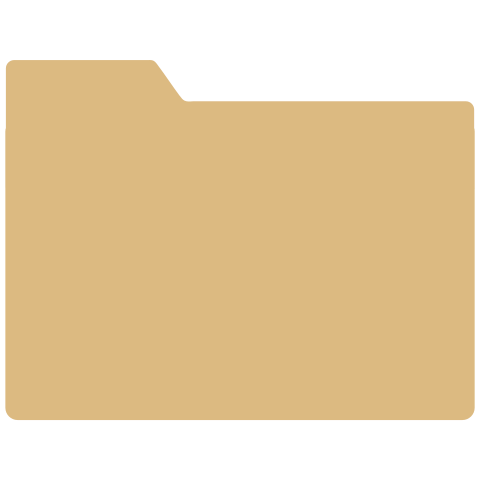 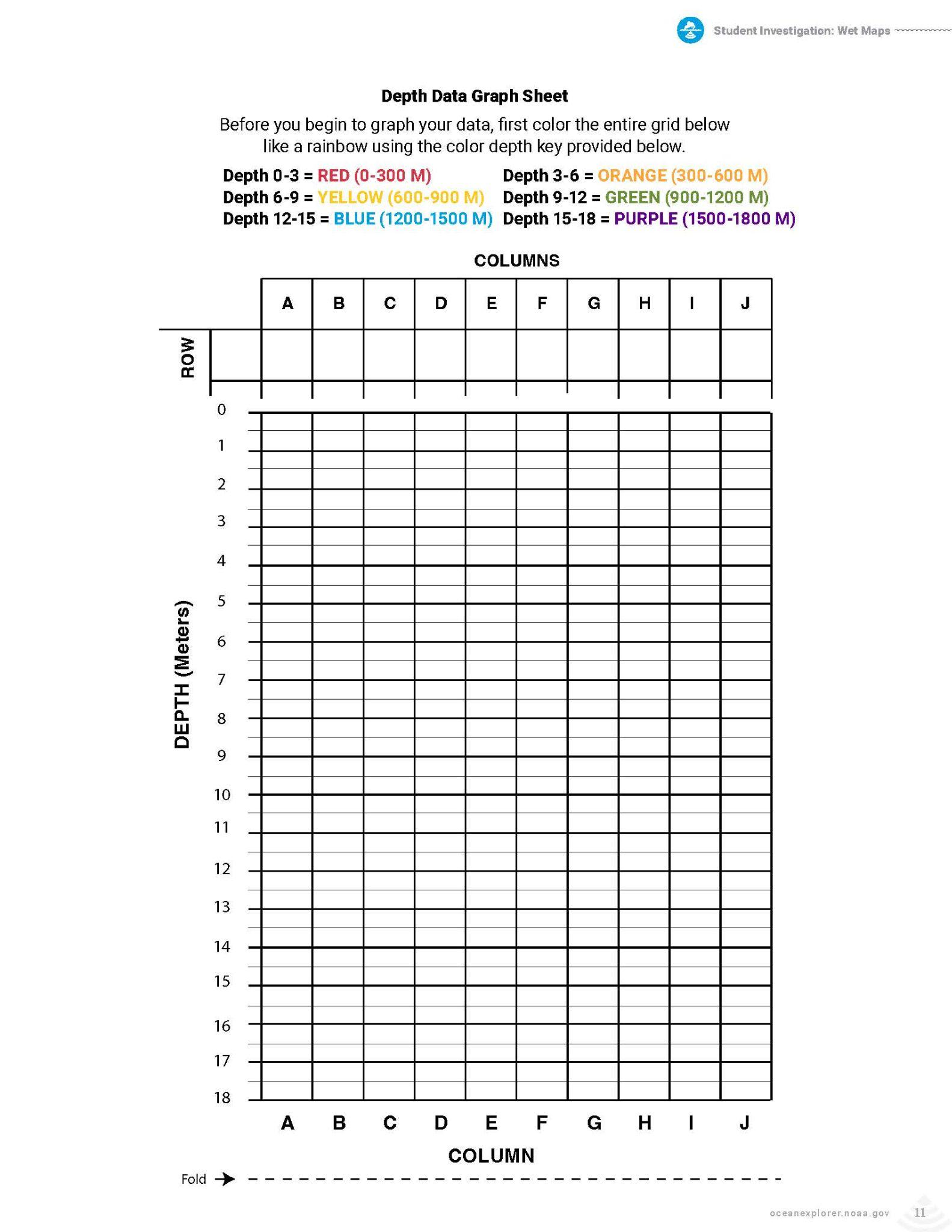 Hoja gráfica de datos de profundidad
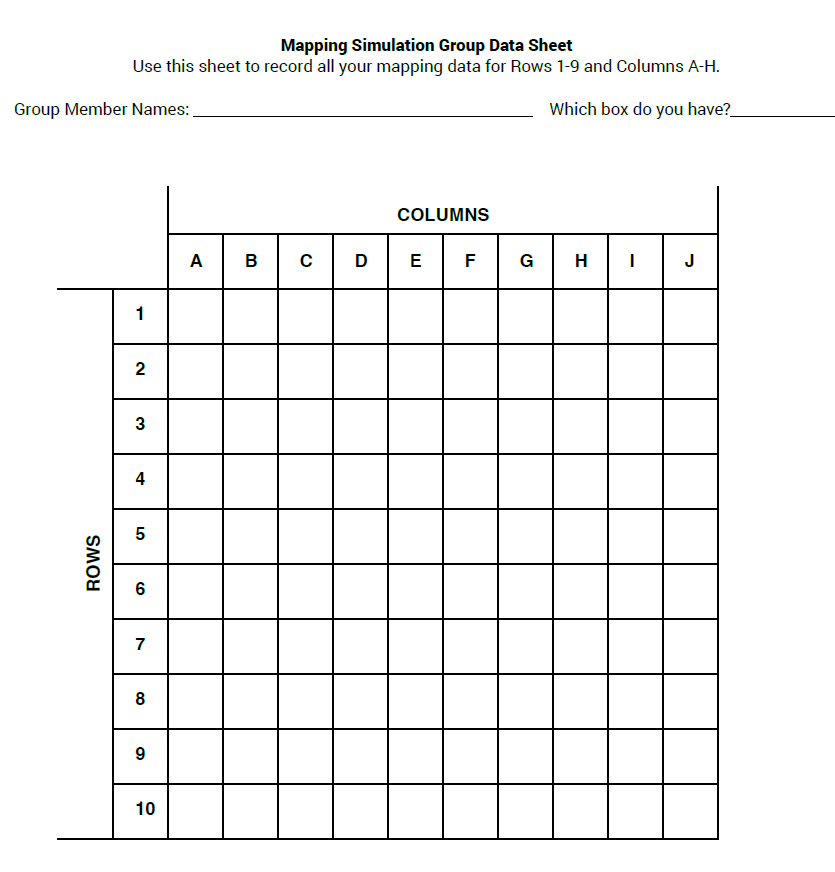 Antes de empezar a representar gráficamente los datos, colorea primero toda la cuadrícula de abajo como si fuera un arcoíris utilizando la clave de profundidad de color que se proporciona a continuación.
Hoja de datos del grupo de simulación de mapeo
Usa esta hoja para registrar todos tus datos de mapeo para las filas 1-9 y las columnas A-H.
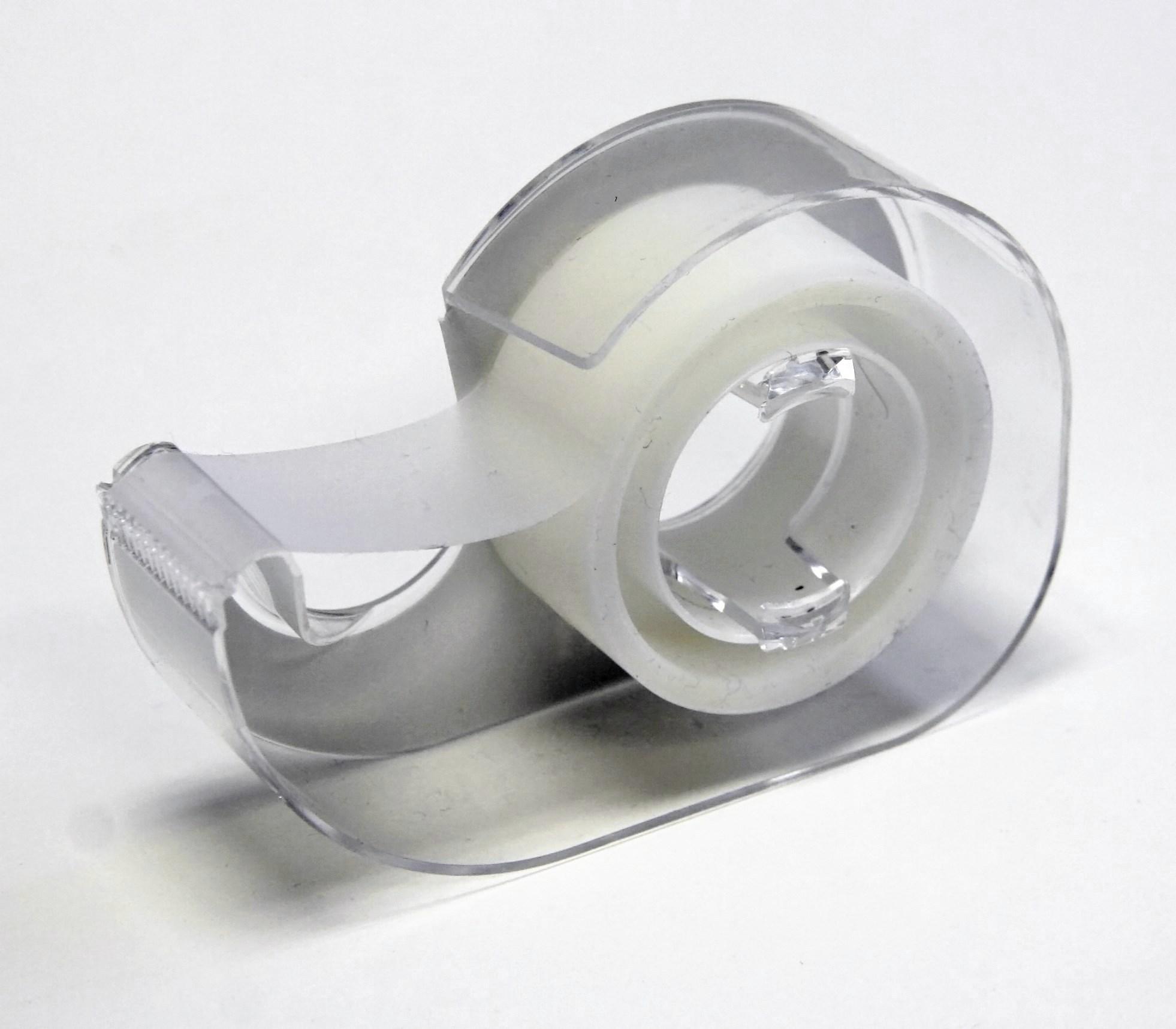 Nombres de los miembros: 	   ¿Qué caja tienes?	_
COLUMNAS
COLUMNAS
FILA
PROFUNDIDAD (Metros)
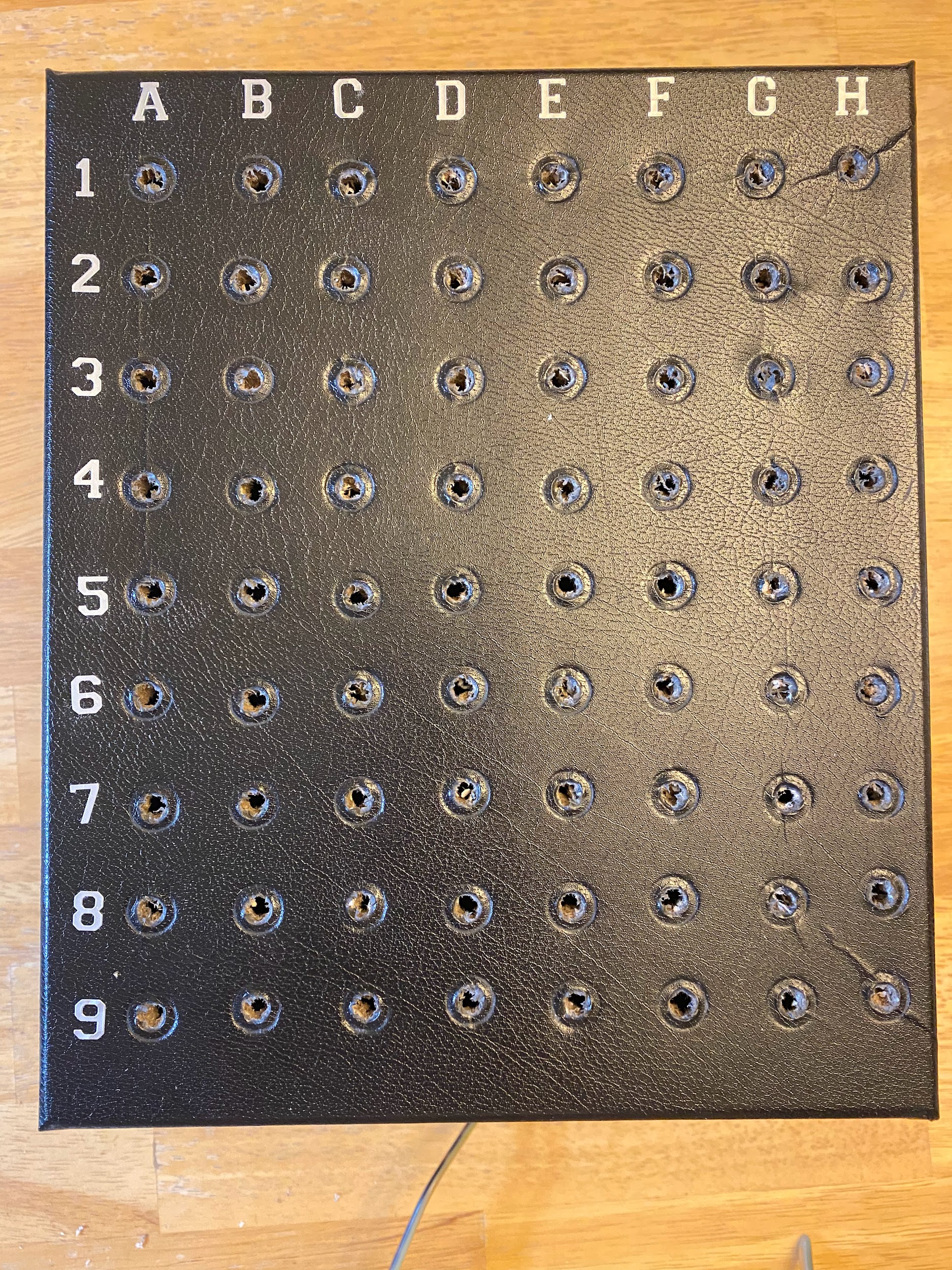 FILAS
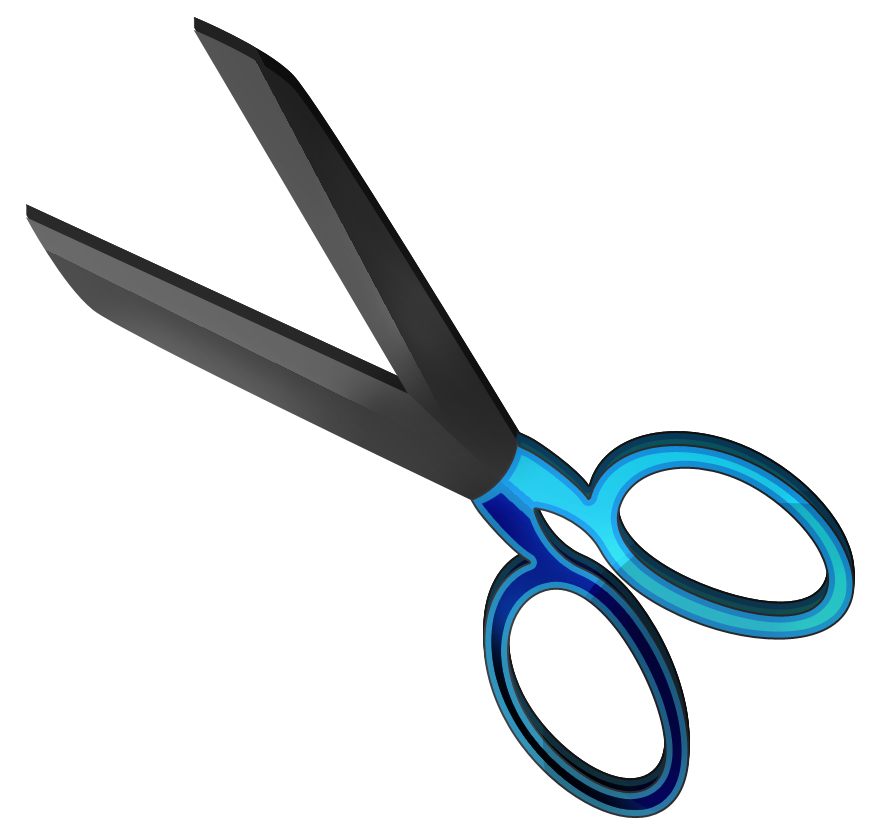 COLUMNA
Plegar
Mapas húmedos: Procedimiento de aprendizaje
¿Qué representan los lápices/varillas de madera? 

¿De qué manera debe insertar los lápices/varillas en la caja? ¿Por qué?
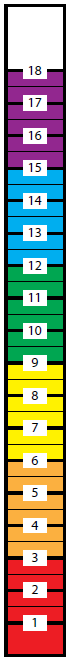 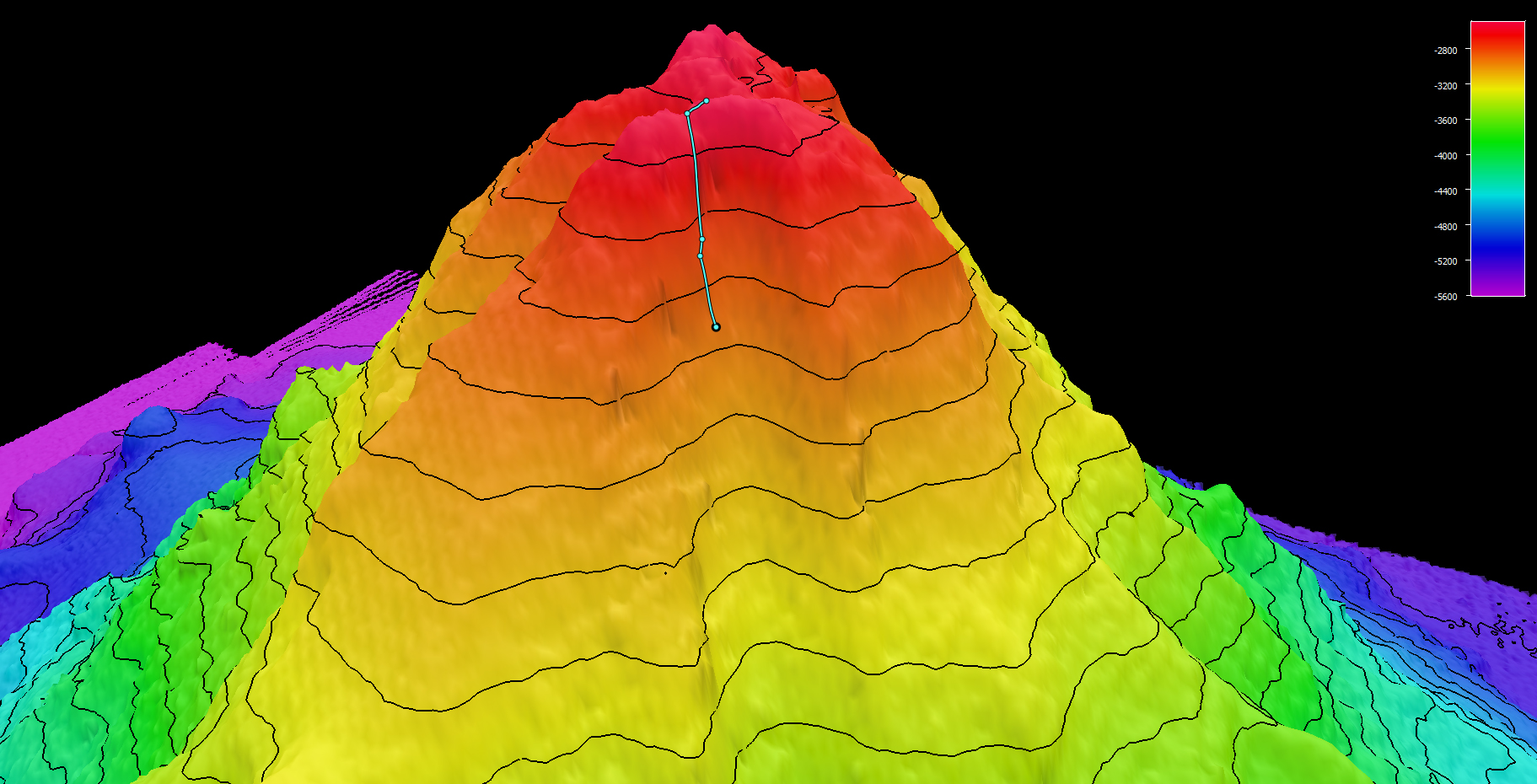 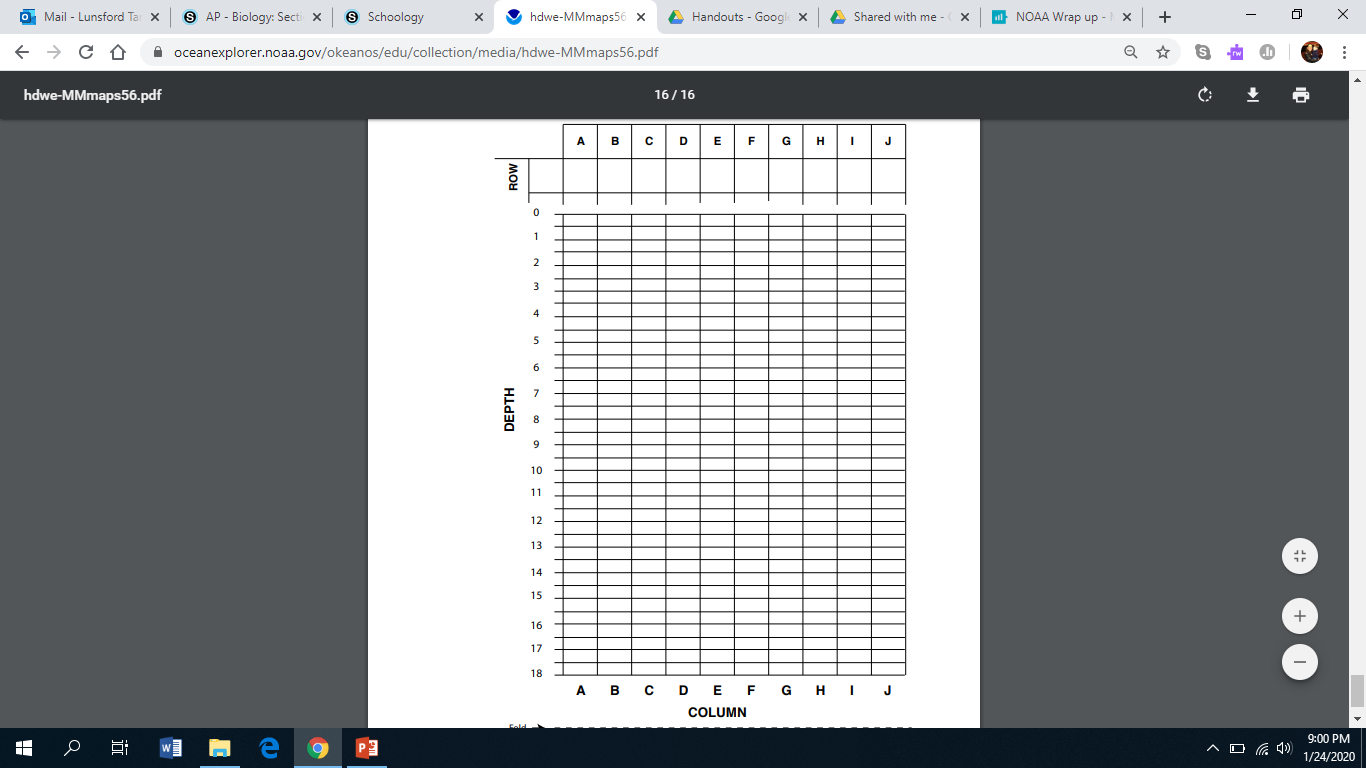 Mapas húmedos: Procedimiento de aprendizaje
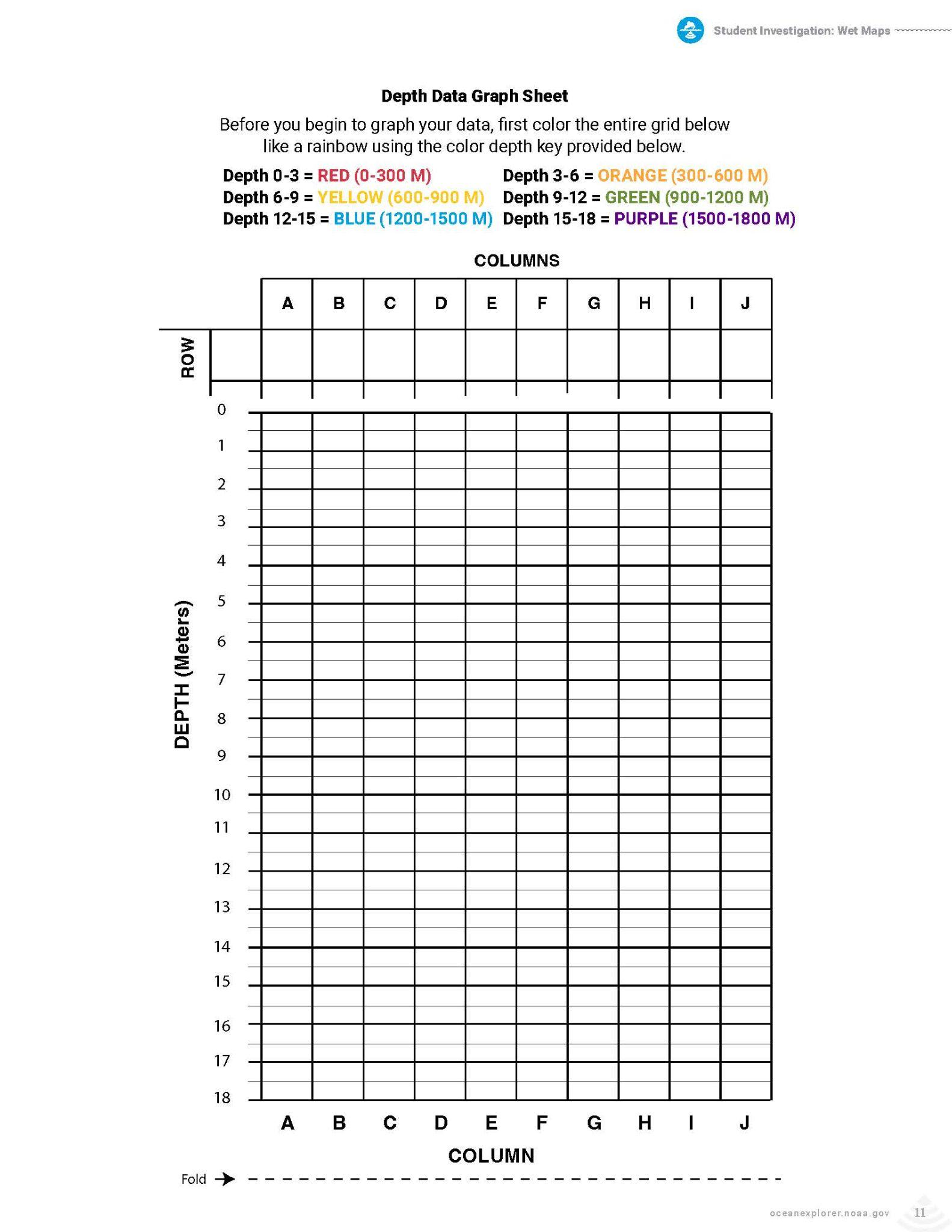 Hoja gráfica de datos de profundidad
Antes de empezar a representar gráficamente los datos, colorea primero toda la cuadrícula de abajo como si fuera un arcoíris utilizando la clave de profundidad de color que se proporciona a continuación.
FILA
COLUMNAS
FILA
PROFUNDIDAD
PROFUNDIDAD (Metros)
COLUMNA
Plegar
COLUMNA
Mapas húmedos: Procedimiento de aprendizaje
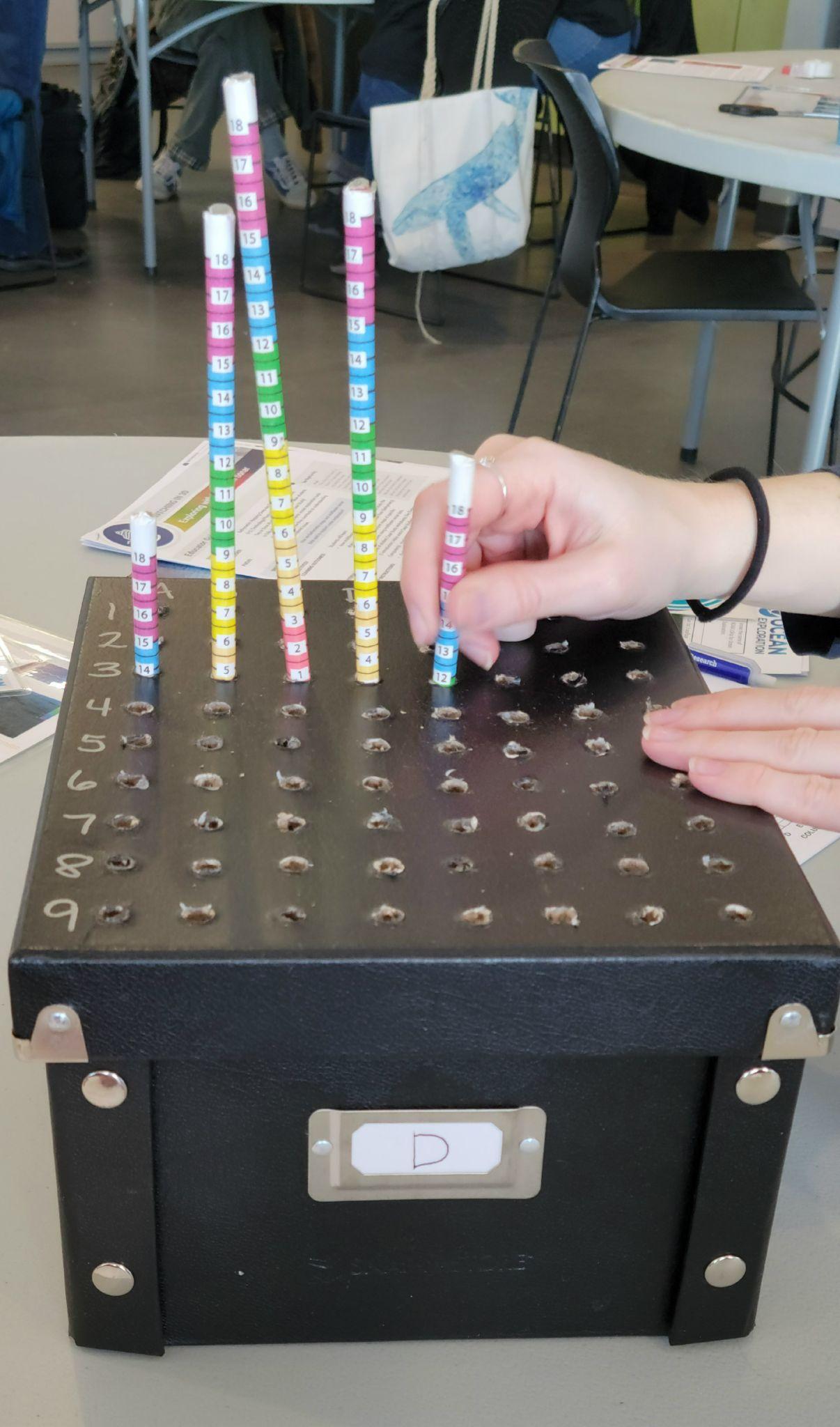 ¡Hagamos un mapa!
Mapas húmedos: Procedimiento de aprendizaje
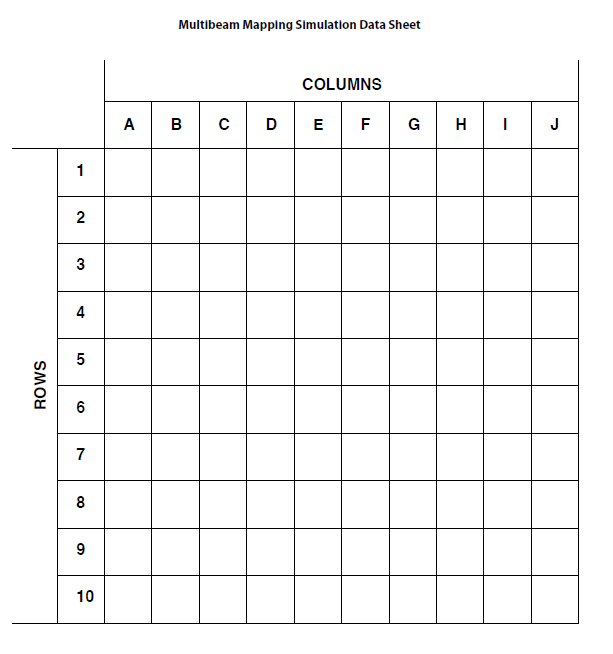 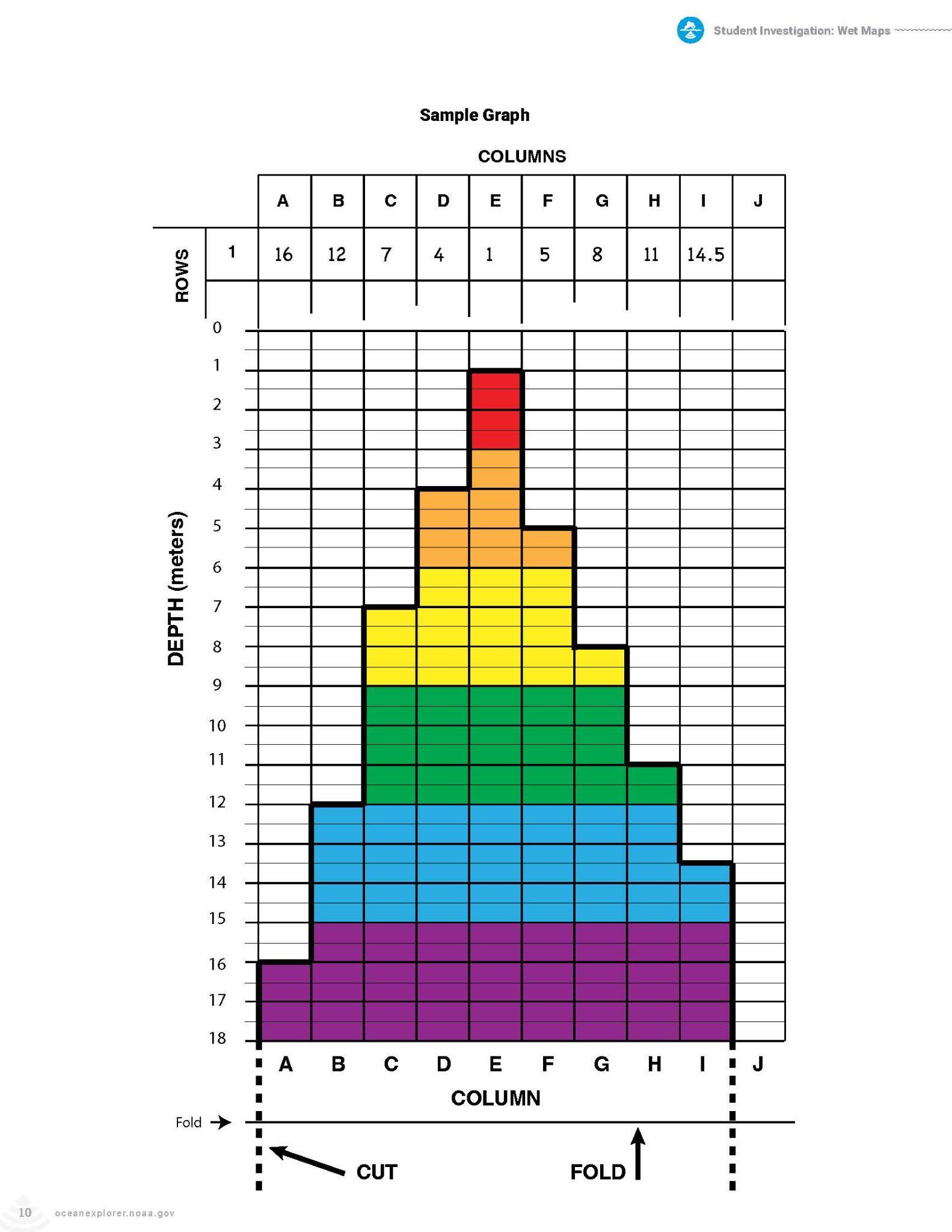 Hoja de datos de simulación de mapeo multihaz
Gráfico de muestra
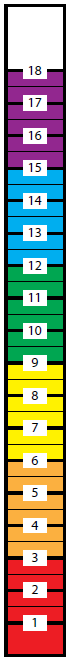 COLUMNAS
COLUMNAS
14,5
FILAS
PROFUNDIDAD (Metros)
FILAS
COLUMNA
Plegar
PLEGAR
CORTAR
Mapas húmedos: Procedimiento de aprendizaje
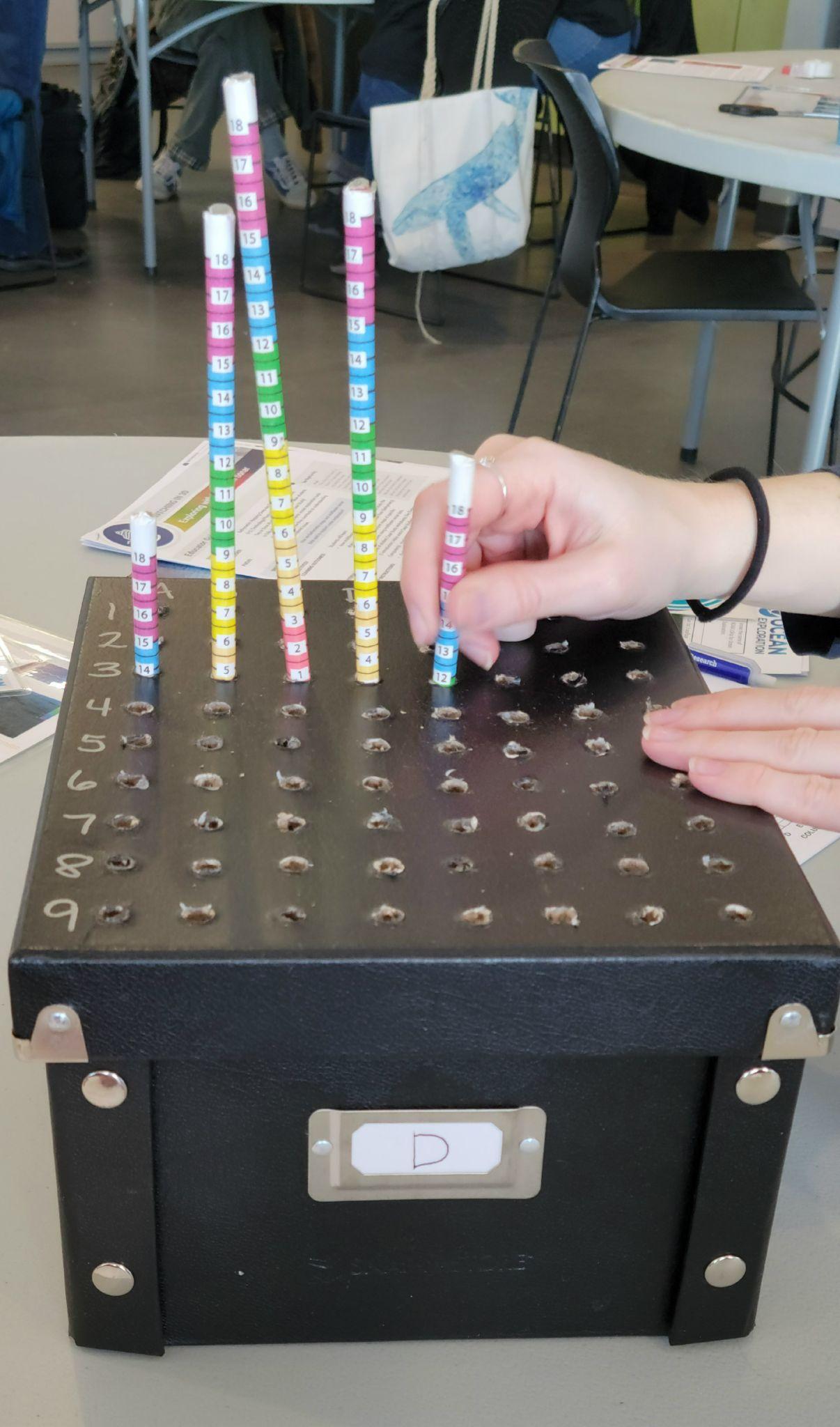 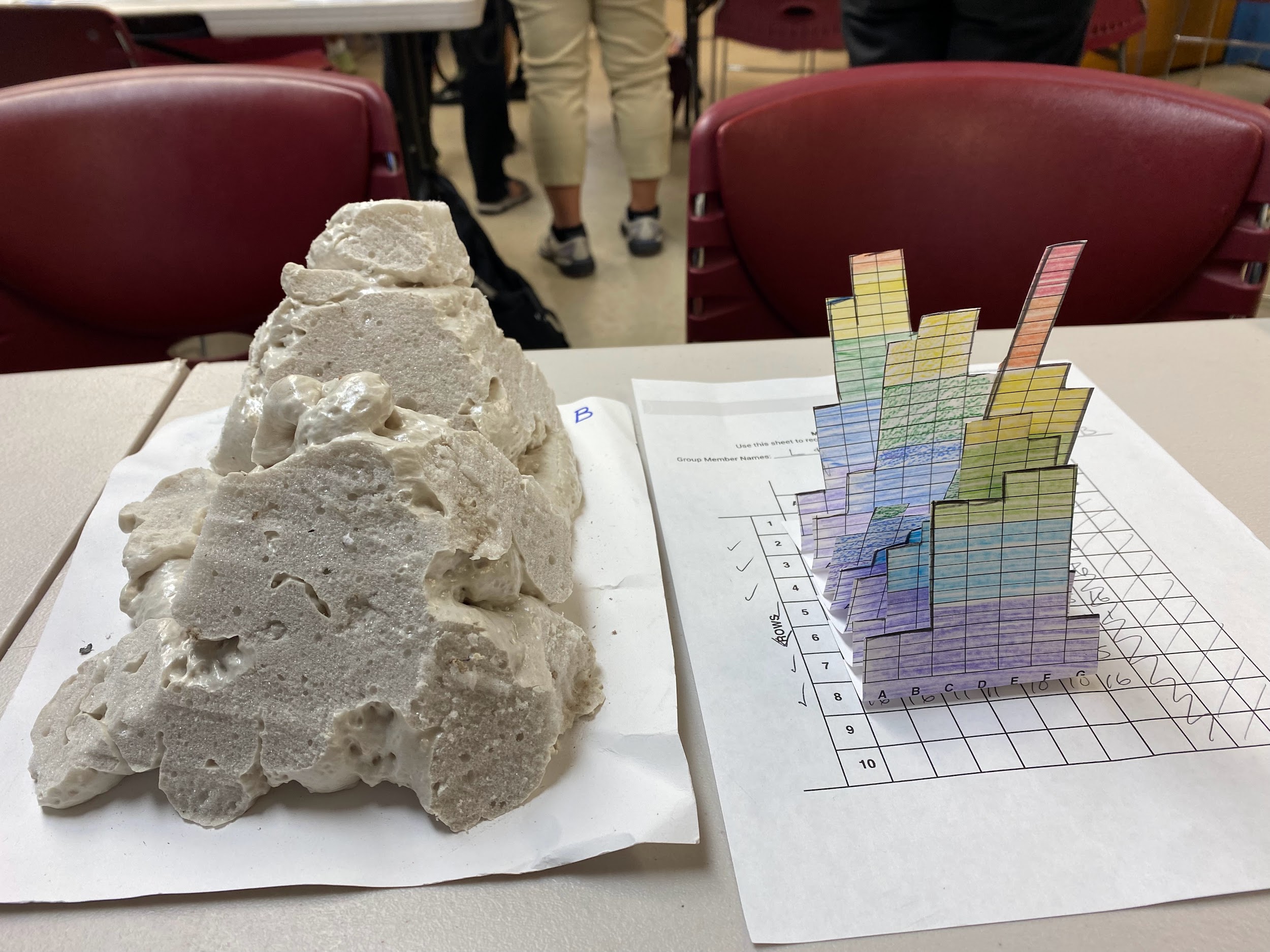 Mapas húmedos: Cómo encajar las piezas
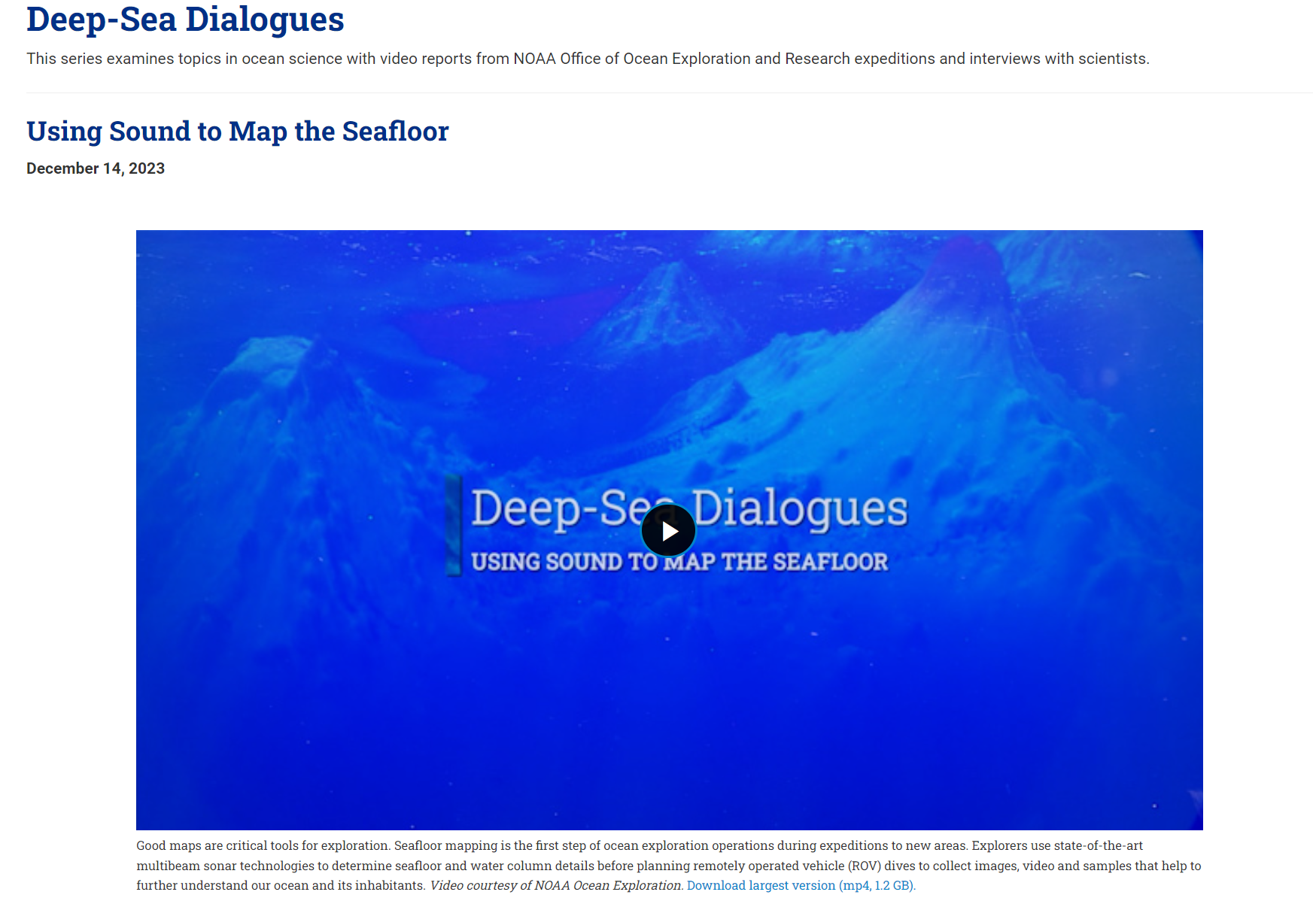 https://oceanexplorer.noaa.gov/edu/multimedia-resources/dsd/media/2023-DSD-Mapping-v6-1920x1080.mp4